Echange d’expérience : 
l'usage d'un plan stratégique et son rôle pour le SG/DGS et 
ses services

Exemple de l’USJ
Nadine Riachi Haddad
Secrétaire général de l’Université Saint-Joseph de Beyrouth 
3 octobre 2024
Plan
Importance d’un plan stratégique dans une université
Enjeux et défis de la mise en place d'un plan stratégique
Réussite de la mise en place d’un plan stratégique
2
Importance d'un plan stratégique dans une université

* Planifier pour l'avenir et atteindre les objectifs universitaires (à moyen et à long termes): cadre pour guider les décisions et les actions futures.
* Aligner les ressources et les objectifs universitaires: utilisation optimale des ressources pour atteindre les objectifs (efficacité accrue).
* Assurer le développement institutionnel: définir des priorités claires et des objectifs spécifiques pour mieux se positionner et s’adapter aux besoins et aux demandes des étudiants et des employeurs.
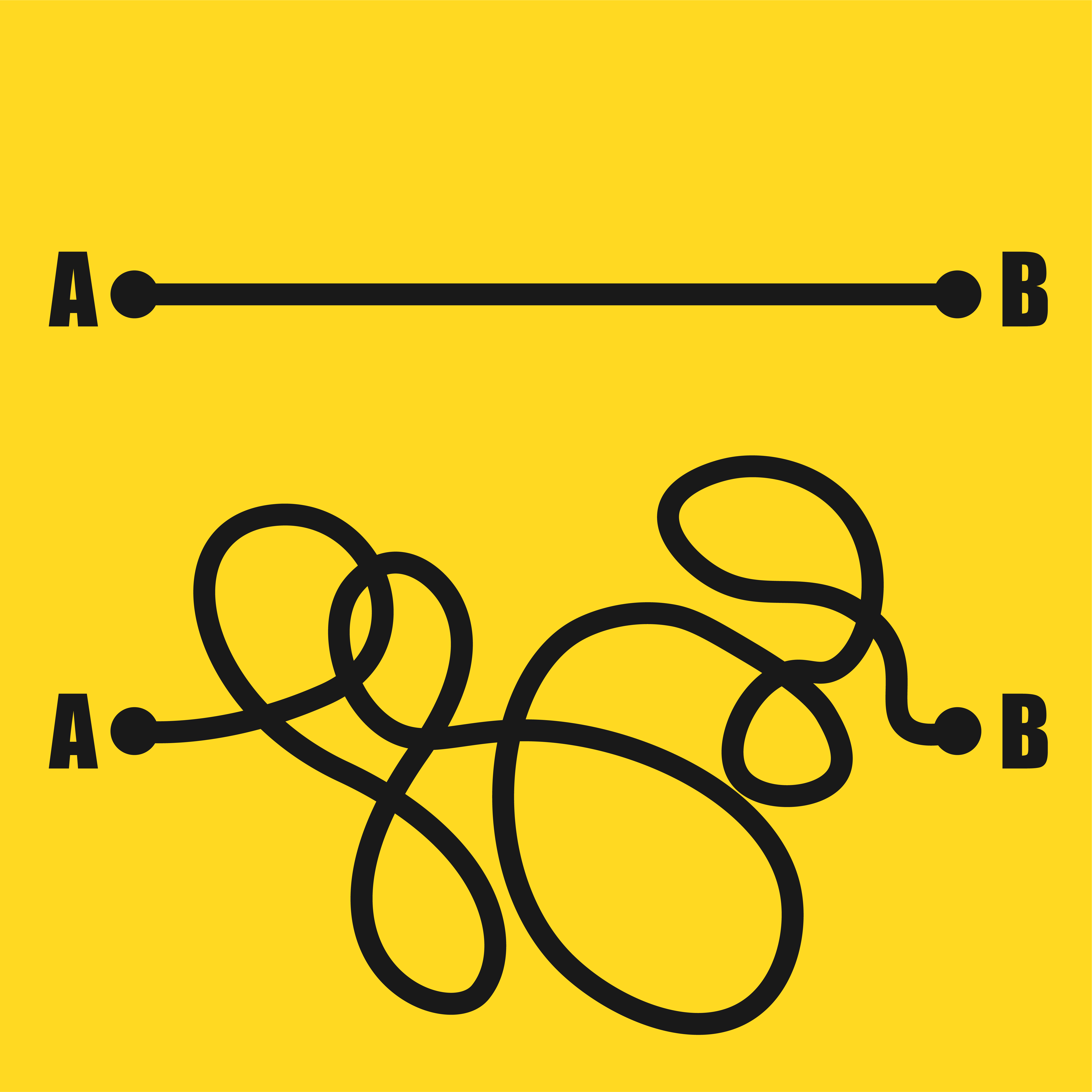 3
→ Résultats: 
Amélioration de la qualité de l'éducation, la recherche et l'innovation
Obtention de résultats tangibles et progression dans ces domaines
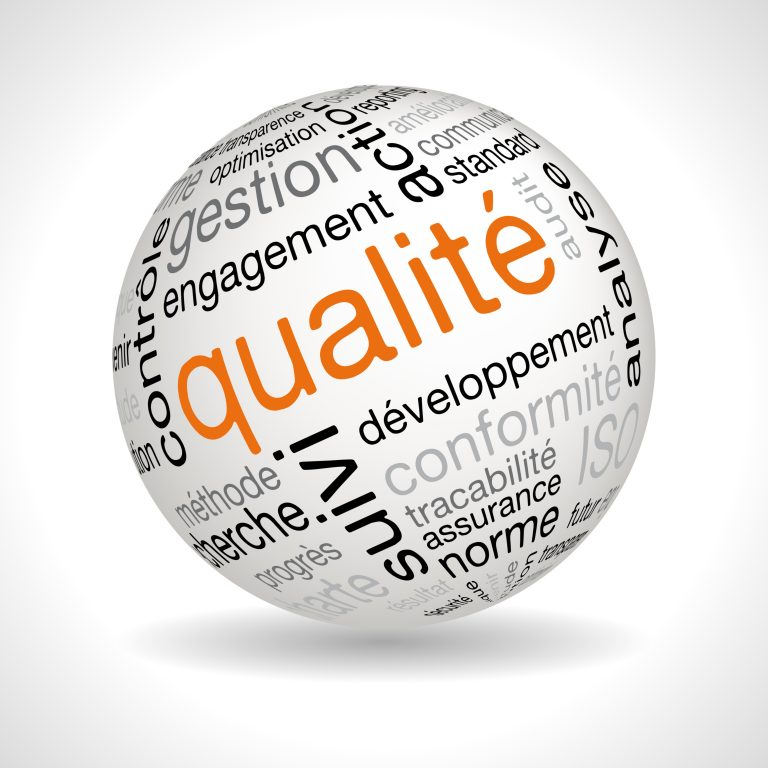 4
5
Exemple USJ
Travail collaboratif de plusieurs années: Comité de pilotage stratégique pour définir les 6 axes (enseignement, recherche, service à la société, rayonnement, renforcement institutionnel et formation continue)
Travail en comités par axe: décliner les  objectifs, indicateurs et actions
Plan de 5 ans: extension de 2 ans supplémentaires
UAQ: rapport annuel par entité (reflète le plan) et implémentation
Rôle du SG
6
Enjeux et défis de la mise en place d'un plan stratégique
Processus complexe et difficile: planification minutieuse pour coordonner efficacement les parties prenantes et garantir que les objectifs sont atteints
Coordination des efforts: engagement de la direction et de tous les partenaires
Résistance au changement: sensibilisation des parties prenantes
Changements importants dans la structure et les pratiques de l'université: difficile à réaliser, en particulier pour les universités ayant des structures administratives complexes (organisation centrale et entités)
Définition des priorités: risque de confusion et de prolifération
7
8
Exemple USJ
Concept nouveau, temps d’adaptation
Effort pour convaincre toutes les parties prenantes (36 institutions diplômantes + 70 entités)
Objectifs/indicateurs/actions: révision et allègement du nombre
Gestion du temps et des projets: charge de travail
Enjeu financier
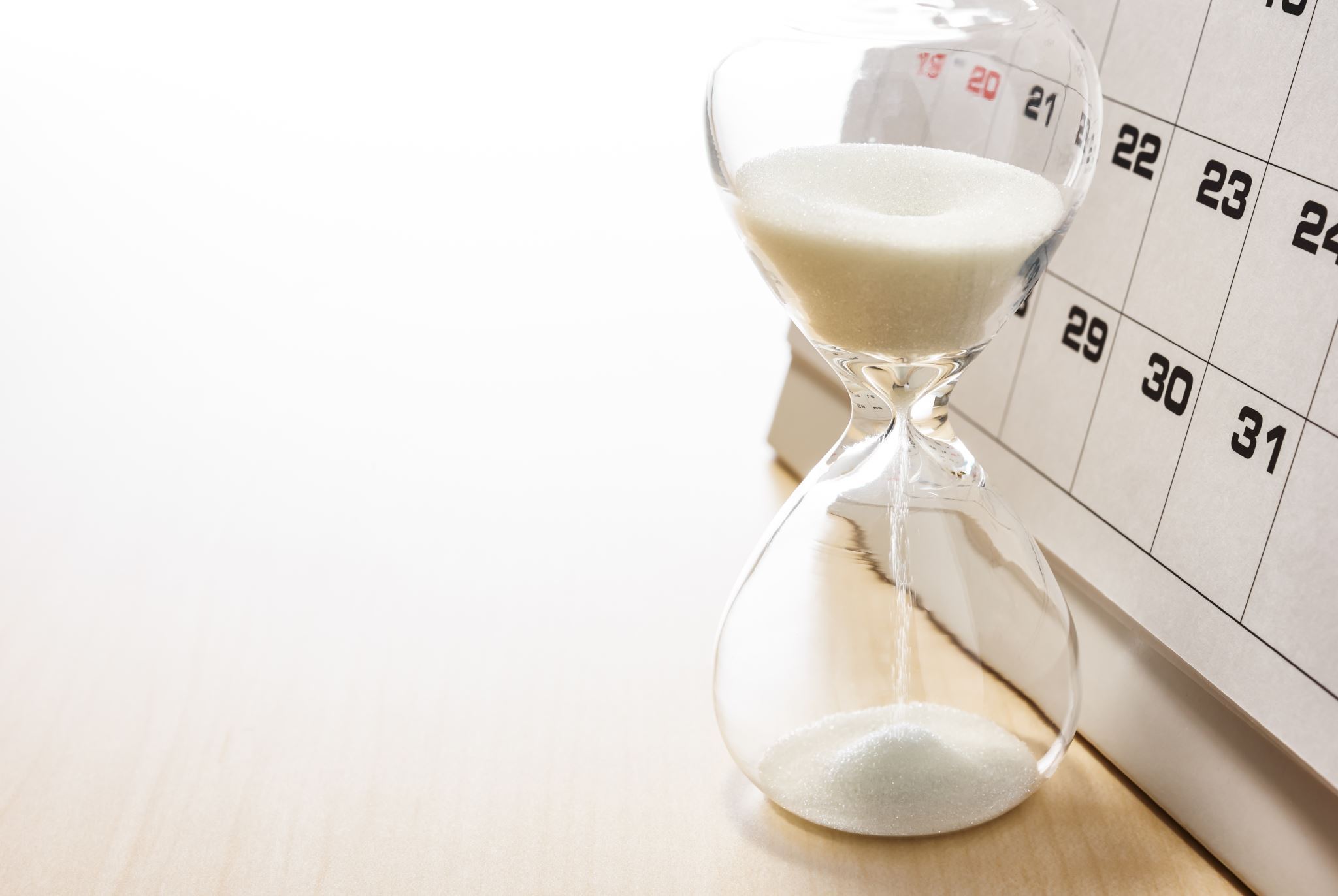 9
Réussir la mise en place d'un plan stratégique
Impliquer et engager toutes les parties prenantes (consultations, groupes de travail et discussions pour recueillir les commentaires et les contributions)
Définir des objectifs clairs et réalisables
Communiquer efficacement et de surveiller constamment les progrès. 
Assurer le suivi et l'évaluation: définir des mesures de performances
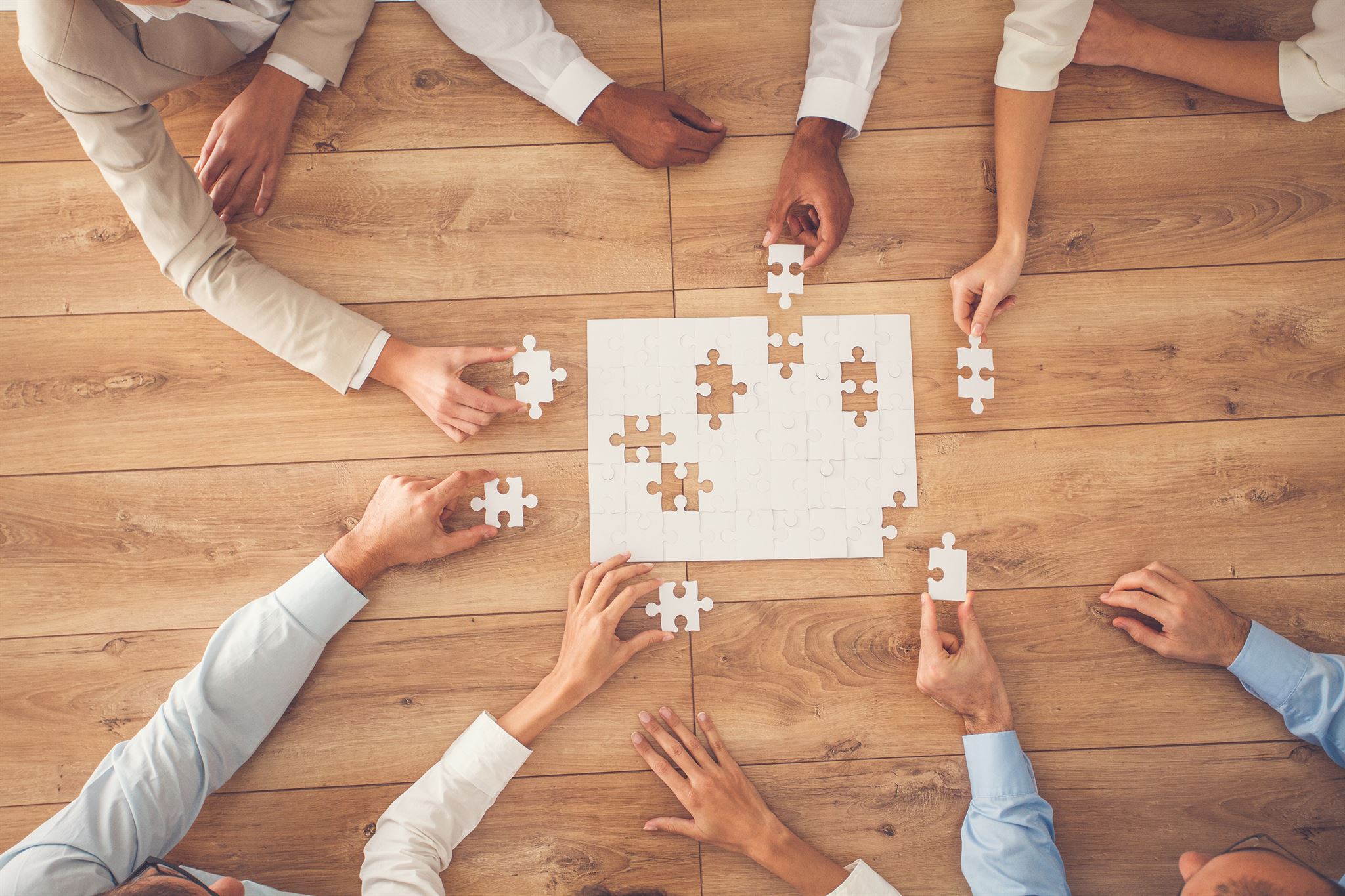 10
Exemple USJ
Réunions en petits comités et groupes
Révision des objectifs, indicateurs et actions
Communication horizontale et verticale
UAQ
Rapport annuel (suivi plan d’actions et indicateurs)
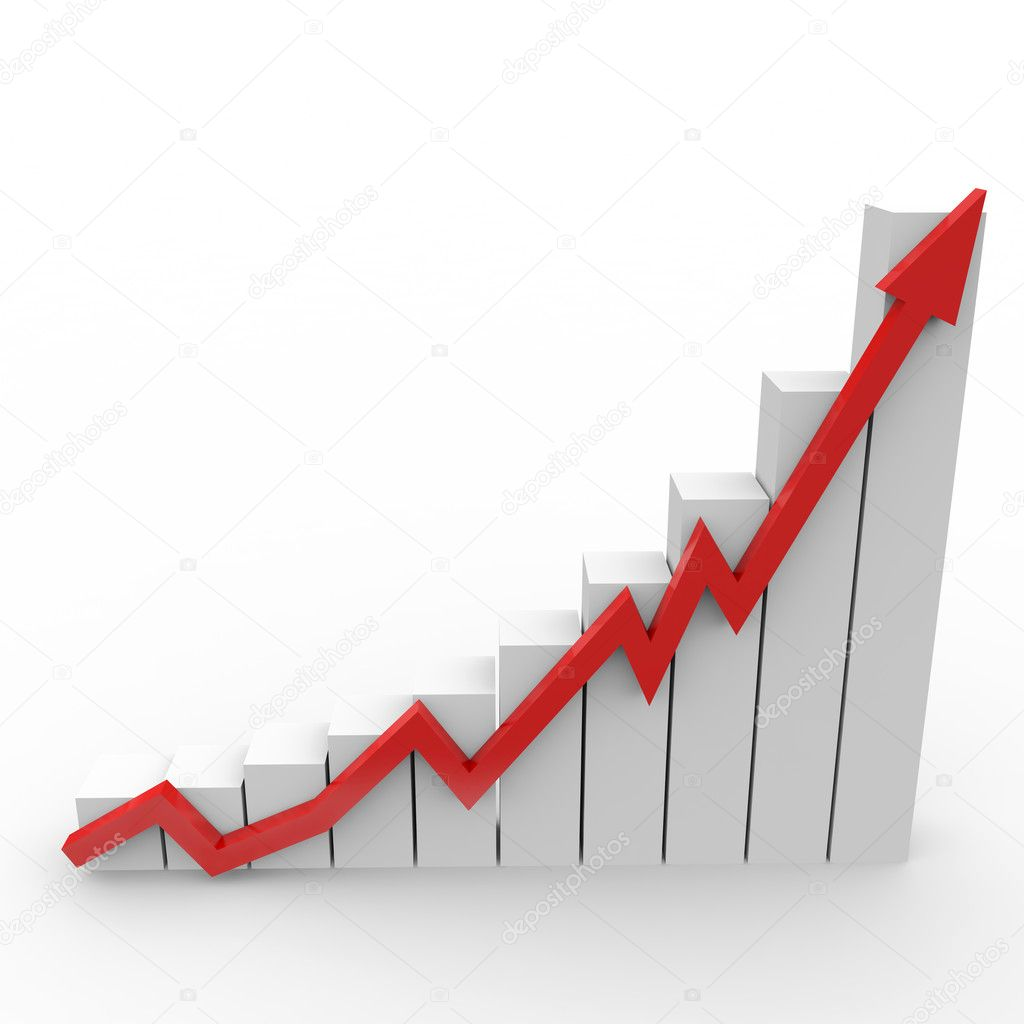 11
Conclusion
La planification stratégique est essentielle pour le développement institutionnel d'une université. Elle permet d'impliquer toutes les parties prenantes, de communiquer efficacement et de mettre en place un suivi et une évaluation rigoureux.
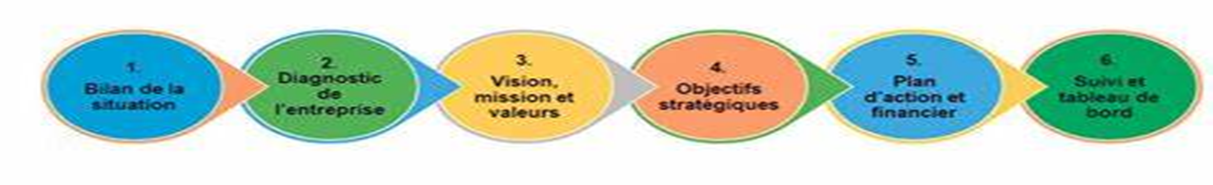 12